Biblical Dispensationalism
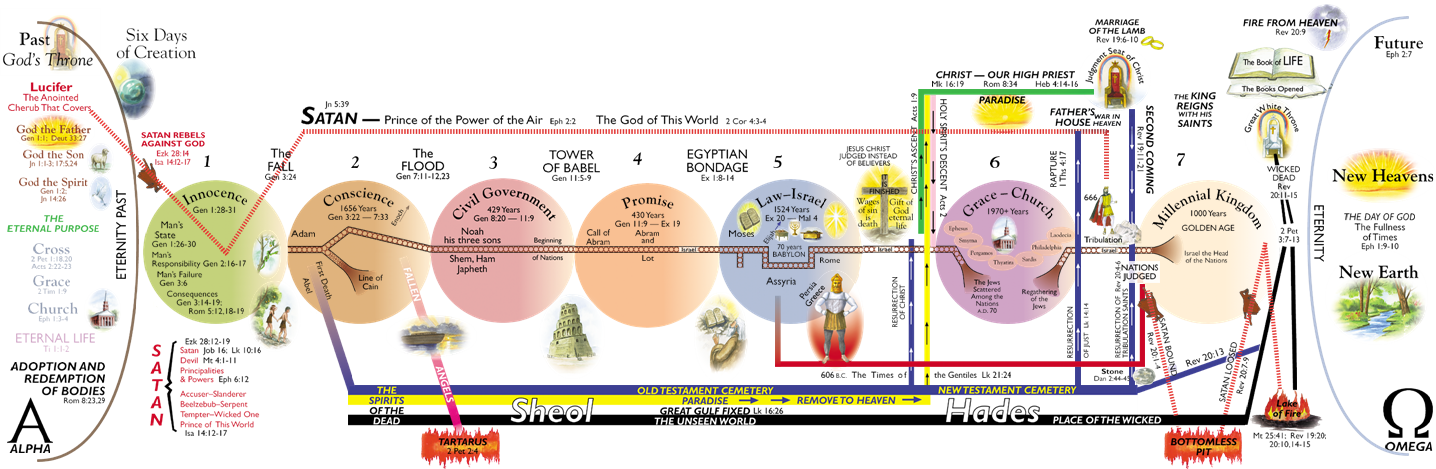 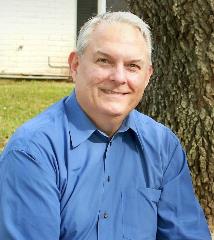 Jim McGowan, MTS, Th.D.
Session 12Outline
Review
Fundamental Aspects of Dispensationalism
Sine Qua Non
Revelation, Responsibility, & Consequences
Divisions in the Epistles
Carryovers
The 8 Biblical Covenants
What We’ve Covered So Far
Sessions 1-3:  Introduction to Biblical Dispensationalism
Important Assumptions and Prerequisites
The Inspiration & Authority of Scripture
Definition of Biblical Dispensationalism
Biblical Dispensationalism is a theological system that emphasizes a CONSISTENT literal interpretation of the Bible, (including prophecy); recognizes a distinction between Israel and the church; and organizes the Bible into different dispensations, administrations, or economies.
What We’ve Covered So Far
Sessions 4-7: History of Biblical Dispensationalism
The Early Church
Justin Martyr – (A.D. 110–165) 
Irenaeus – (A.D. 110–165)
Clement of Alexandria – (A.D. 150–220)
Augustine – (A.D. 354–430)
The Alexandrian Abdication
Two schools of opposing hermeneutical thought (Antiochian and Alexandrian) developed ~200 years after Christ, that greatly  impacted the church for future generations.
What We’ve Covered So Far
Sessions 4-7: History of Biblical Dispensationalism
The Dark Ages
Lasted from the 4th to the 16th centuries (1200 yrs.)
Obsolescence of prophetic studies
Domination of Augustinian Amillennialism
Only one church: Roman Catholicism
The Bible is removed from the people
Illiteracy
Mass read in Latin
Church in need of rescue
What We’ve Covered So Far
Sessions 4-7: History of Biblical Dispensationalism
Positive Contributions of the Reformers 
Emphasis on “literal” interpretation
Denunciation of “Allegorization”
Retrieved “key doctrines”: 
The “Five Solas”
The “Priesthood of all believers”
Rejection of “Roman Church Tradition” as a guide
Rejected “celibacy of the priesthood”
[Speaker Notes: Sola scriptura ("by Scripture alone")
Sola fide ("by faith alone")
Sola gratia ("by grace alone")
Solus Christus or Solo Christo ("Christ alone" or "through Christ alone")
Soli Deo gloria ("glory to God alone")]
What We’ve Covered So Far
Sessions 4-7: History of Biblical Dispensationalism
The Reformers’ Incomplete Reforms
“Selective literalism”
Dealt with eschatology “Irresponsibly”
Retained “Augustinian Amillennialism”
Perpetuated “Roman Catholicism’s Errors”
Wanted to “reform” not leave the Church
Church = the earthly kingdom / Anti-Semitism
Infant baptism / Consubstantiation
What We’ve Covered So Far
Sessions 4-7: History of Biblical Dispensationalism
Contemporary Reformation Theology
Has frozen all theological progress…no further theological progress is to be made.
Creeds and confessions = authority rather than Scripture. 
Augustinian Amillennialism petrified into RT.
Eschatological texts are Commonly Allegorized (Zech. 14:4; Rev. 21-22; Ezek. 40-48)
Inconsistent literal hermeneutic.
What We’ve Covered So Far
Sessions 4-7: History of Biblical Dispensationalism
Dispensationalism's Contribution
Dispensational Systematized in 19th century
Key Dispensational Leaders
Reformers’ literal hermeneutic applied “consistently to the whole bible”
Retrieved “key doctrines”: 
Israel-Church distinction
Pretribulationalism
Chiliasm (Millennialism)
What We’ve Covered So Far
Sessions 8-10:	8 False Charges - Biblical Dispensationalism 
Dispensationalists Teach More Than One Way of Salvation.
Dispensationalists are Guilty of Antinomianism
Dispensationalists Teach that the Sermon on the Mount is Not for the Church Today – “TRUE” and “FALSE”!
Dispensationalists Teach that the Death of Christ was an Afterthought and that the Church is "Plan B" in God's program.
What We’ve Covered So Far
Sessions 8-10:	8 False Charges - Biblical Dispensationalism 
Dispensationalism is a ‘New’ doctrine.
Dispensationalism Teaches a ‘Secret Rapture’.
Dispensationalism falsely claims that God made a bona fide offer of the Kingdom to Israel.
Dispensationalists revere C. I. Scofield but he was an immoral man, not qualified to be a spiritual leader.
What We’ve Covered So Far
Sessions 11:	Israel and the Church 
“Proper” Hermeneutics.
Do biblical distinctions such as clarity of Identities & Relationships, ‘Really’ Matter?
Discontinuity Between Israel & the Church – (4 slides)
A Comparison & Contrast Between Israel & the Church (6 slides)
Lewis Sperry Chafer’s 24 contrasts. (4 Slides)
[Speaker Notes: GO TO NEXT SLIDE – DON’T DISCUSS HERE]
What We’ve Covered So Far
Sessions 11:	Israel and the Church 
“Proper” Hermeneutics.
Do biblical distinctions such as clarity of Identities & Relationships, ‘Really’ Matter?
Discontinuity Between Israel & the Church – (4 slides)
A Comparison & Contrast Between Israel & the Church (6 slides)
Lewis Sperry Chafer’s 24 contrasts. (4 Slides)
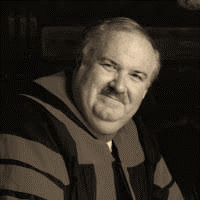 “Proper” Hermeneutics
Scripture interprets Scripture.
The Bible is a closed volume of literature, having a cohesive historical context that is obviously differentiated from all other writings.
The meaning of words is established by their usage.
The Holy Spirit chose human language to convey the Word of God. Thus, an ordinary use of language conveys to us what God wants us to know.
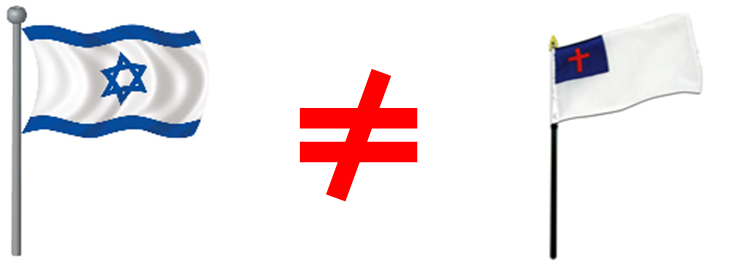 Couch, M. (2000). An Introduction to Classical Evangelical Hermeneutics, A Guide to the History and Practice of Biblical Interpretation. Grand Rapids, MI: Kregel Publications.
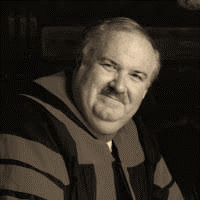 “Proper” Hermeneutics
Context must be taken into account.
Words and thoughts must be understood within the setting, the time frame, the mood of the moment, the culture, etc.  
A grammatico-historical interpretation must be used.
A mastery of the historical setting and of the grammar used is imperative to comprehending the sense of a given sentence or paragraph.
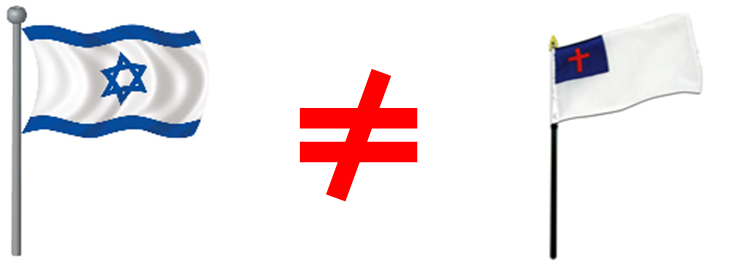 Couch, M. (2000). An Introduction to Classical Evangelical Hermeneutics, A Guide to the History and Practice of Biblical Interpretation. Grand Rapids, MI: Kregel Publications.
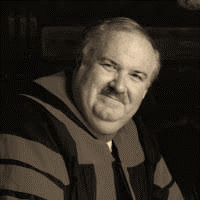 “Proper” Hermeneutics
One must assume literal / normal interpretation unless otherwise indicated.
Behind the poetry are literal concepts that in turn give meaning to the poetic language, i.e., “the hills skipped like lambs”
Figurative language conveys actual, literal, concepts.
Use common sense in interpreting figurative language.
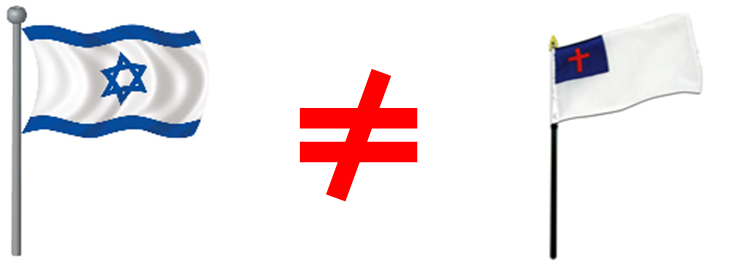 Couch, M. (2000). An Introduction to Classical Evangelical Hermeneutics, A Guide to the History and Practice of Biblical Interpretation. Grand Rapids, MI: Kregel Publications.
“Proper” Hermeneutics
– a CONSISTENTLY literal, or normal, interpretive grid which attaches to every word the same meaning that it would have in normal usage, whether in speaking, writing, or thinking.  Often referred to as the “Literal, Historical, Grammatical,” method of interpretation.
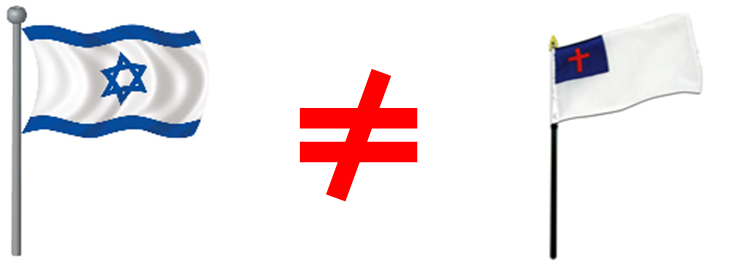 “Proper” Hermeneutics
Biblical Dispensationalism is a theological system that emphasizes 1) a CONSISTENT literal interpretation of the Bible, (including prophecy); 2) recognizes a DISTINCTION BETWEEN ISRAEL AND THE CHURCH; and 3) organizes the Bible into different DISPENSATIONS, ADMINISTRATIONS, OR ECONOMIES.
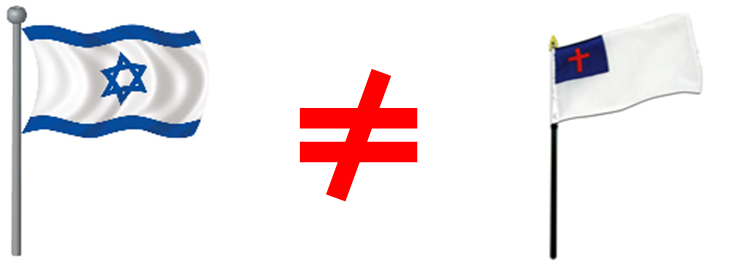 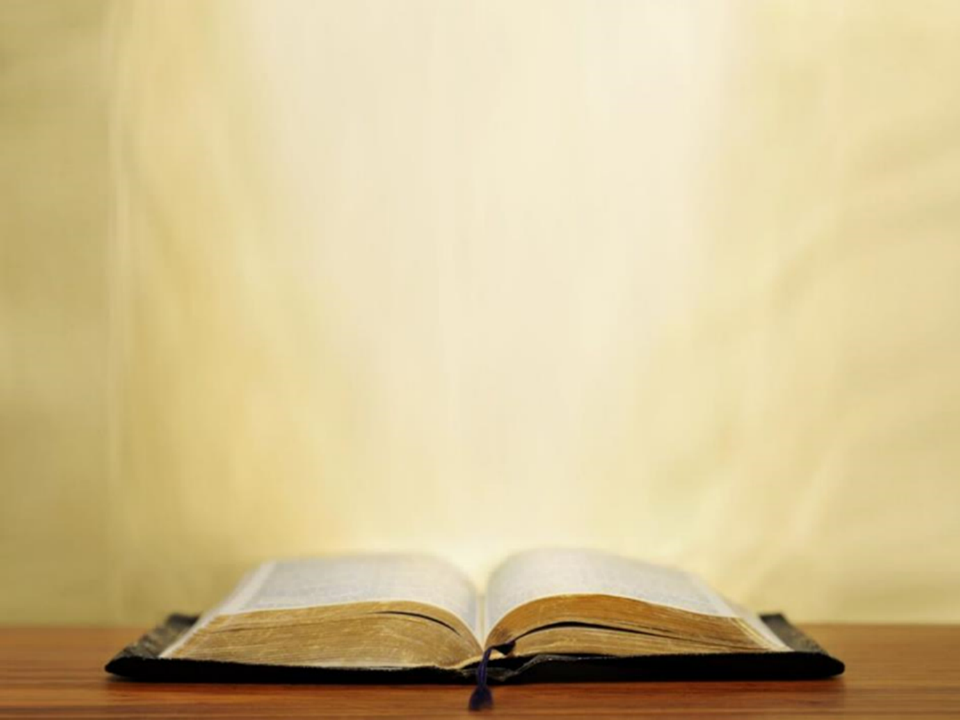 Psalm 147:19-20
“He declares His words to Jacob, His statutes and His ordinances to Israel. He has not dealt thus with any nation; And as for His ordinances, they have not known them. Praise the Lord!”
What We’ve Covered So Far
Sessions 11:	Israel and the Church 
“Proper” Hermeneutics.
Do biblical distinctions such as clarity of Identities & Relationships, ‘Really’ Matter?
Discontinuity Between Israel & the Church – (4 slides)
A Comparison & Contrast Between Israel & the Church (6 slides)
Lewis Sperry Chafer’s 24 contrasts. (4 Slides)
Biblical Distinctions – Similar ≠ Same
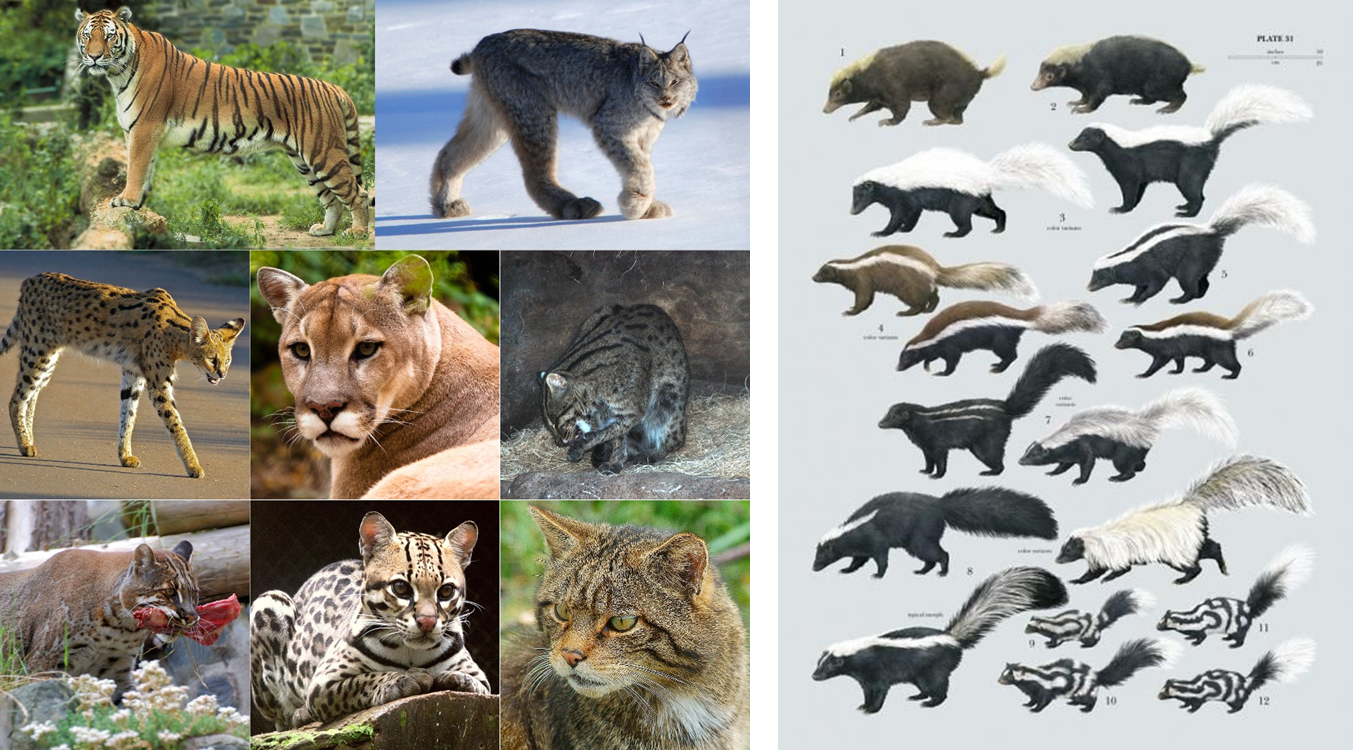 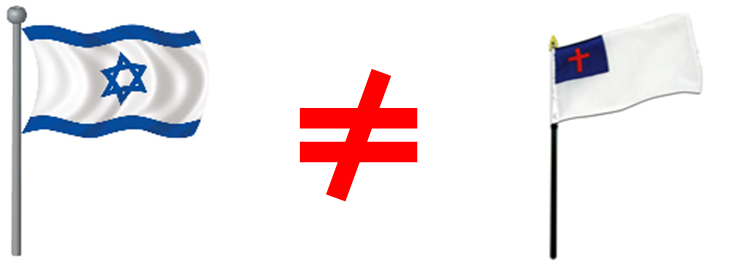 What We’ve Covered So Far
Sessions 11:	Israel and the Church 
“Proper” Hermeneutics.
Do biblical distinctions such as clarity of Identities & Relationships, ‘Really’ Matter?
Discontinuity Between Israel & the Church – (4 slides)
A Comparison & Contrast Between Israel & the Church (6 slides)
Lewis Sperry Chafer’s 24 contrasts. (4 Slides)
[Speaker Notes: CHART - Discontinuity Between Israel & the Church]
What We’ve Covered So Far
Sessions 11:	Israel and the Church 
“Proper” Hermeneutics.
Do biblical distinctions such as clarity of Identities & Relationships, ‘Really’ Matter?
Discontinuity Between Israel & the Church – (4 slides)
A Comparison & Contrast Between Israel & the Church (6 slides)
Lewis Sperry Chafer’s 24 contrasts. (4 Slides)
What We’ve Covered So Far
Sessions 11:	Israel and the Church 
“Proper” Hermeneutics.
Do biblical distinctions such as clarity of Identities & Relationships, ‘Really’ Matter?
Discontinuity Between Israel & the Church – (4 slides)
A Comparison & Contrast Between Israel & the Church (6 slides)
Lewis Sperry Chafer’s 24 contrasts. (4 Slides)
Israel and the Church
Lewis Sperry Chafer’s 24 contrasts
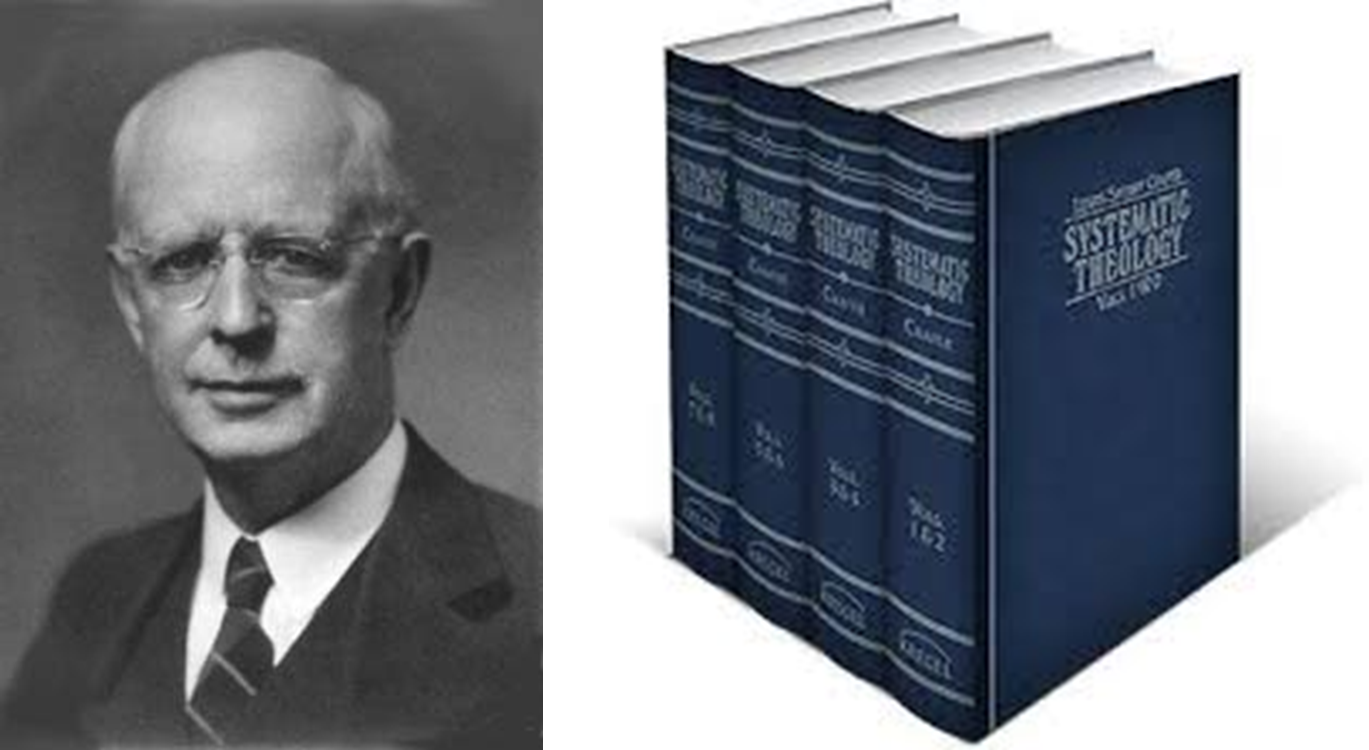 CHAFER, LEWIS SPERRY, SYSTEMATIC THEOLOGY, Volume Four, ECCLESIOLOGY ● ESCHATOLOGY
[Speaker Notes: CHART - Lewis Sperry Chafer’s 24 contrasts]
Israel and the Church
Are there LEGITIMATE, identifiable, distinctions between Israel and the Church?
YES!
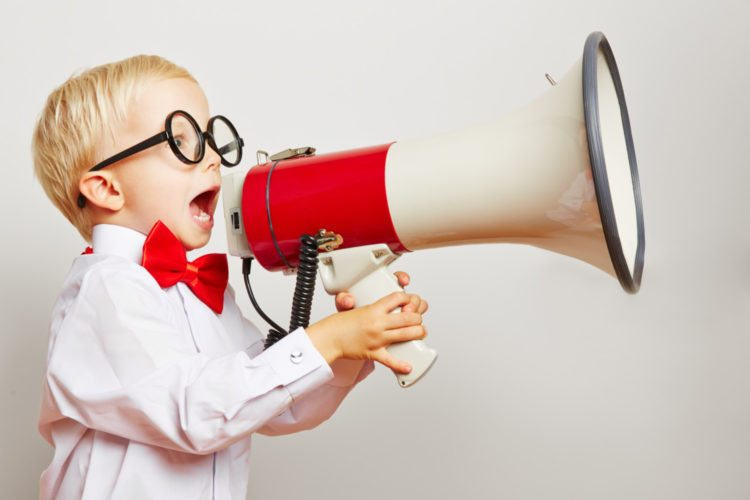 END OF REVIEW
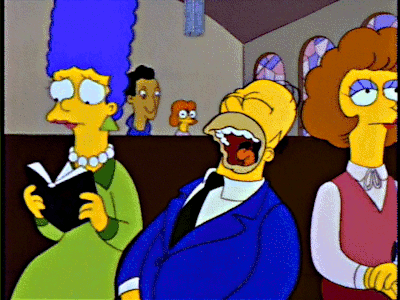 Biblical Dispensationalism
Session 12
The Dispensations
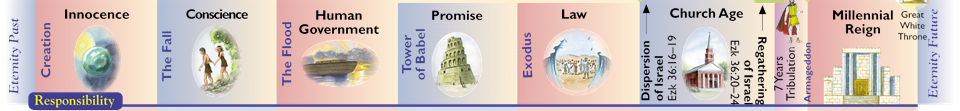 Session 12Outline
Review
Fundamental Aspects of Dispensationalism
Sine Qua Non
Revelation, Responsibility, & Consequences
Divisions in the Epistles
Carryovers
The 8 Biblical Covenants
Fundamentals Aspects
There are 20 occurrences in various forms, of the word dispensation, in the New Testament:
οἰκονομέω oikonoméō (verb-1): be manager; 2. manage, regulate, administer, plan
οἰκονομία oikonomía (fem. noun-9): management of a household, direction, office; 2. arrangement, order, plan
οἰκονόμος oikonómos (mas. noun-10): (house) steward, manager
As Ryrie points out, “the central idea in the word dispensation is that of managing or administering the affairs of a household.”
John M. Baze, Jr., Conservative Theological Journal 2, no. 7 (1998): 437–438.
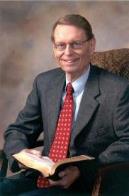 Fundamentals Aspects
“As far as the use of the word in Scripture is concerned, a dispensation may be defined as a stewardship, administration, oversight, or management of others’ property.…this involves responsibility, accountability, and faithfulness on the part of the steward… 
A concise definition of a dispensation is this: A dispensation is a distinguishable economy in the outworking of God’s purpose….The differentiation of viewpoints in this definition is a helpful distinction. A dispensation is FROM GOD’S VIEWPOINT “an economy”; FROM MAN’S, “a responsibility”; and in relation to progressive revelation, “a stage in it”.
Ryrie, C. C. (1995). Dispensationalism (Rev. and expanded., p. 33, 36). Chicago: Moody Publishers.
[Speaker Notes: Economy in its theological usage refers to "The overall method of divine government of the world, or of a specific portion of that government."]
Session 12Outline
Review
Fundamental Aspects of Dispensationalism
Sine Qua Non
Revelation, Responsibility, & Consequences
Divisions in the Epistles
Carryovers
The 8 Biblical Covenants
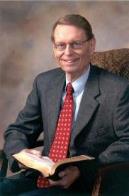 Sine Qua Non
The sine qua non (the absolutely indispensable part) of dispensationalism. 
A consistent employment of normal or plain or historical-grammatical interpretation (hermeneutics).
The distinction between Israel and the Church.
The basic purpose of God in all His dealings with mankind is that of glorifying Himself. (doxological purpose)
Ryrie, C. C. (1995). Dispensationalism (Rev. and expanded., p. 46). Chicago: Moody Publishers.
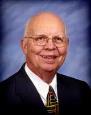 Sine Qua Non
“The third sine qua non is that God has introduced these various economies—dispensations—in the history of time so as to bring the most glory to Himself. God’s major purpose in the world as He implements His sovereign plan is to bring glory to Himself. Certainly, there are other purposes but dispensationalists have always believed the overriding one is for God to bring glory to Himself….
Lightner, Robert, “Progressive Dispensationalism,” Conservative Theological Journal 4, no. 11 (March 2000): 47–49, 54.
Session 12Outline
Review
Fundamental Aspects of Dispensationalism
Sine Qua Non
Revelation, Responsibility, & Consequences
Divisions in the Epistles
Carryovers
The 8 Biblical Covenants
Revelation, Responsibility, & Consequences
Each dispensation includes: 
Revelation of God’s will 
Man’s responsibility
Consequences  
In each succeeding dispensation some features continue into future dispensations while other aspects cease at its conclusion.
http://www.pre-trib.org/articles/view/covenants-dispensations-part-10#_ednref3
Session 12Outline
Review
Fundamental Aspects of Dispensationalism
Sine Qua Non
Revelation, Responsibility, & Consequences
Divisions in the Epistles
Carryovers
The 8 Biblical Covenants
Clear Divisions in Epistles
Prior to Church – Past Ages
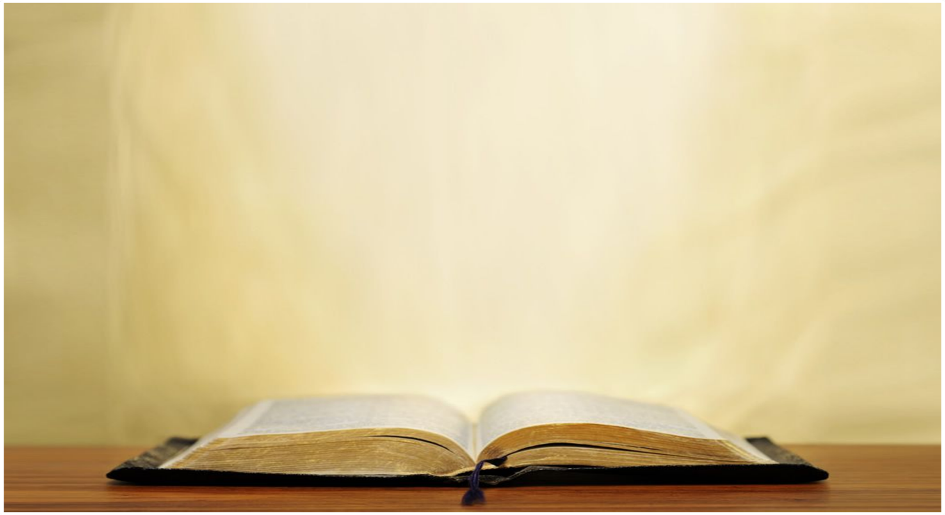 Colossians 1:25-26‎‎
25Of this church I was made a minister according to the stewardship (oikonomia) from God bestowed on me for your benefit, so that I might fully carry out the preaching of the word of God, 26that is, the mystery which has been hidden from the past ages and generations, but has now been manifested to His saints,
Clear Divisions in Epistles
Church – Stewardship of Grace
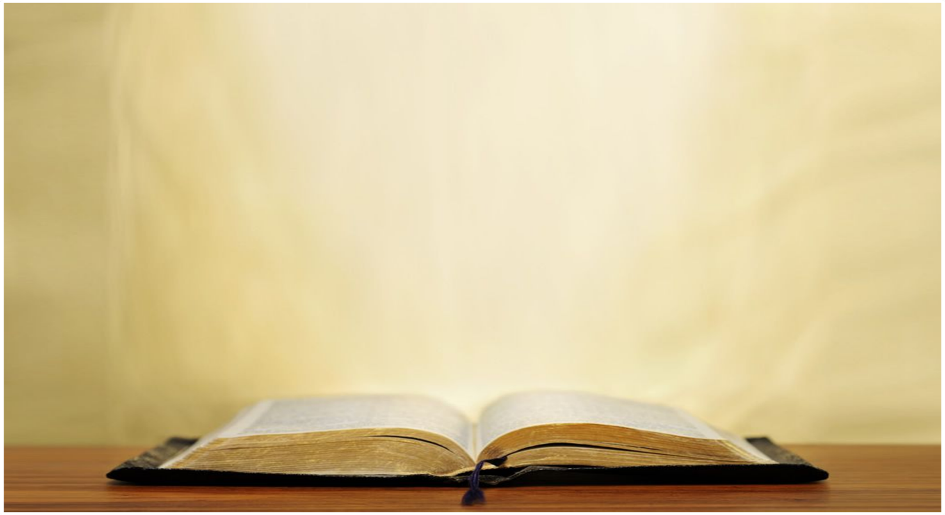 Ephesians 3:1-3‎‎
1 For this reason I, Paul, the prisoner of Christ Jesus for the sake of you Gentiles 2 if indeed you have heard of the stewardship (oikonomia) of God’s grace which was given to me for you; 3 that by revelation there was made known to me the mystery, as I wrote before in brief.
Clear Divisions in Epistles
Kingdom – Fullness of the Times
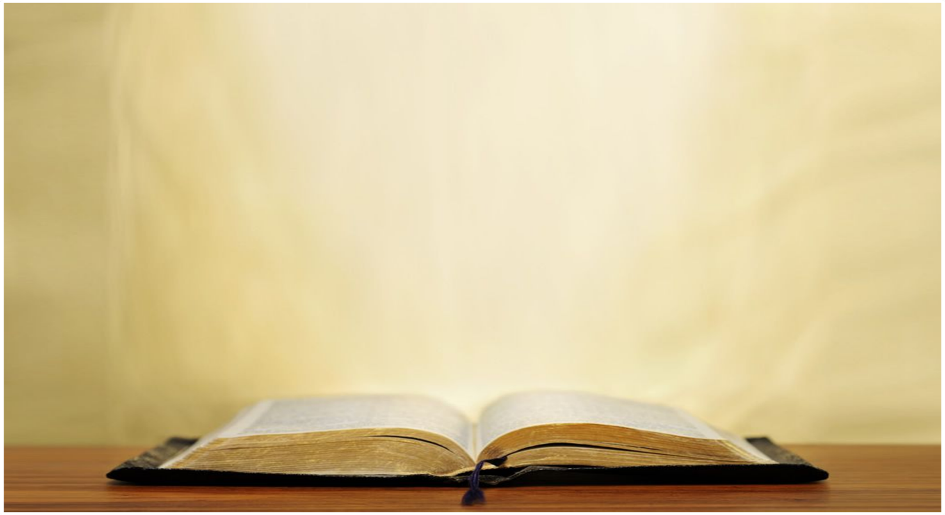 Ephesians 1:9-10‎‎
9 He made known to us the mystery of His will, according to His kind intention which He purposed in Him 10 with a view to an administration (oikonomia) suitable to the fullness of the times, that is, the summing up of all things in Christ, things in the heavens and things on the earth.
Session 12Outline
Review
Fundamental Aspects of Dispensationalism
Sine Qua Non
Revelation, Responsibility, & Consequences
Divisions in the Epistles
Carryovers
The 8 Biblical Covenants
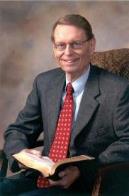 The Matter of “Carryovers”
The question: Does a dispensation in fact completely end when a new one is inaugurated, or in what sense does it end? Some matters to consider:
Clearly some promises given in one dispensation are not fulfilled in that same economy. All the promises about the first coming of our Lord given in the Old Testament were not fulfilled until He came. Promises about the coming millennial kingdom will not be fulfilled until Christ’s second coming (including the land promise of the Abrahamic covenant, Gen. 15:18–21).
Ryrie, C. C. (1995). Dispensationalism (Rev. and expanded., pp. 65–66). Chicago: Moody Publishers.
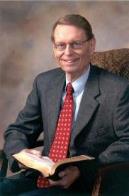 The Matter of “Carryovers”
Some things instituted in one dispensation continue on throughout subsequent history. Man’s creation in the image of God (Gen. 1:26 – Dispensation of Innocence), though terribly marred by sin, continues to this day (James 3:9 - Dispensation of the Church/Grace thru Dispensation of the Kingdom). The rainbow as a sign that God will never again bring a worldwide flood on the earth (Gen. 8:21 – Dispensation of Conscience) has assured, and continues to assure, mankind (Dispensation of the Church/Grace thru Dispensation of the Kingdom).
Ryrie, C. C. (1995). Dispensationalism (Rev. and expanded., pp. 65–66). Chicago: Moody Publishers.
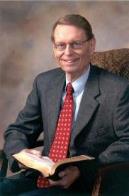 The Matter of “Carryovers”
Something instituted may be elaborated or changed in subsequent dispensations (though always to be interpreted literally). When God instituted capital punishment, it was for murder only (Gen. 9:6 – Dispensation of Conscience). Under the Mosaic Law (Dispensation of Law) it was to be used as punishment for a number of crimes in addition to murder (e.g., adultery, Lev. 20:10; false prophesying, Deut. 13:1–10; rape, Deut. 22:25)…
Ryrie, C. C. (1995). Dispensationalism (Rev. and expanded., pp. 65–66). Chicago: Moody Publishers.
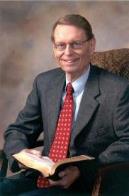 The Matter of “Carryovers”
Even though a dispensation ends, certain commands may be reincorporated into a later era. Nine of the Ten Commandments (Dispensation of Law) are restated as part of the economy of Grace. So also is the law to love one’s neighbor as oneself (Lev. 19:18; cf. Rom. 13:8).
Ryrie, C. C. (1995). Dispensationalism (Rev. and expanded., pp. 65–66). Chicago: Moody Publishers.
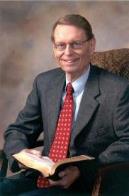 The Matter of “Carryovers”
But some things are completely changed. Mosaic restrictions on foods are lifted under Grace (1 Tim. 4:3). Circumcision, first commanded to Abraham in the Patriarchal age (Gen. 17:9–14) and continued under the Law (Josh. 5:2), is of no benefit today (Gal. 5:2).
What is the answer to the question: “Does a dispensation in fact completely end when a new one is inaugurated, or in what sense does it end?”  The answer to the question is:
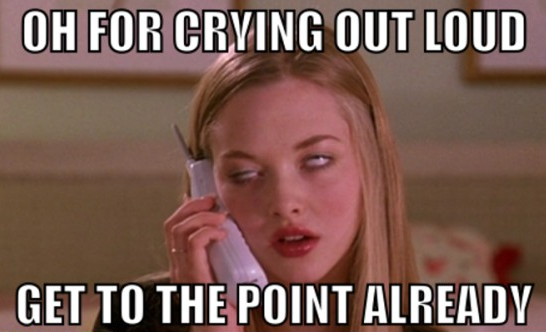 Ryrie, C. C. (1995). Dispensationalism (Rev. and expanded., pp. 65–66). Chicago: Moody Publishers.
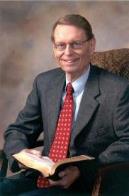 The Matter of “Carryovers”
As a code of conduct and a specific revelation from God complete for its time, a dispensation ends. But some things may become part of succeeding codes in one way or another in the dispensations that follow. 
That is how, for example, Scripture can say that the law, and specifically the Ten Commandments, have been done away with (2 Cor. 3:7–11) and yet incorporate nine of those Ten Commandments plus other commandments in the law into the code of the dispensation of Grace.
Ryrie, C. C. (1995). Dispensationalism (Rev. and expanded., pp. 65–66). Chicago: Moody Publishers.
Session 12Outline
Review
Fundamental Aspects of Dispensationalism
Sine Qua Non
Revelation, Responsibility, & Consequences
Divisions in the Epistles
Carryovers
The 8 Biblical Covenants
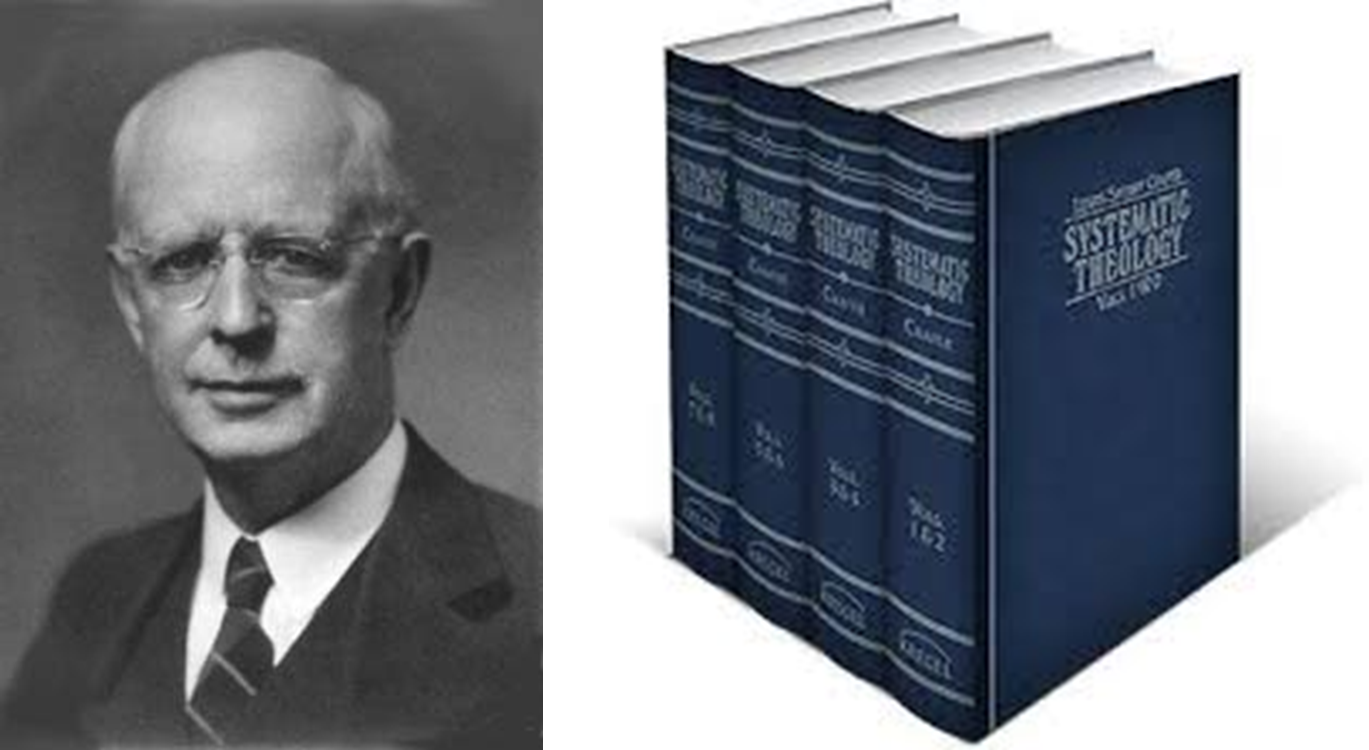 The Biblical Covenants
Conditional vs. Unconditional
A conditional covenant is one in which God's action is in response to some action on the part of those to whom the covenant is addressed. A conditional covenant guarantees that God will do His part with absolute certainty when the human requirements are met, but if man fails, God is not obligated to fulfill His covenant.
Lewis S. Chafer, Major Bible Themes (Rev. 1974., pgs. 139-149: DTS)
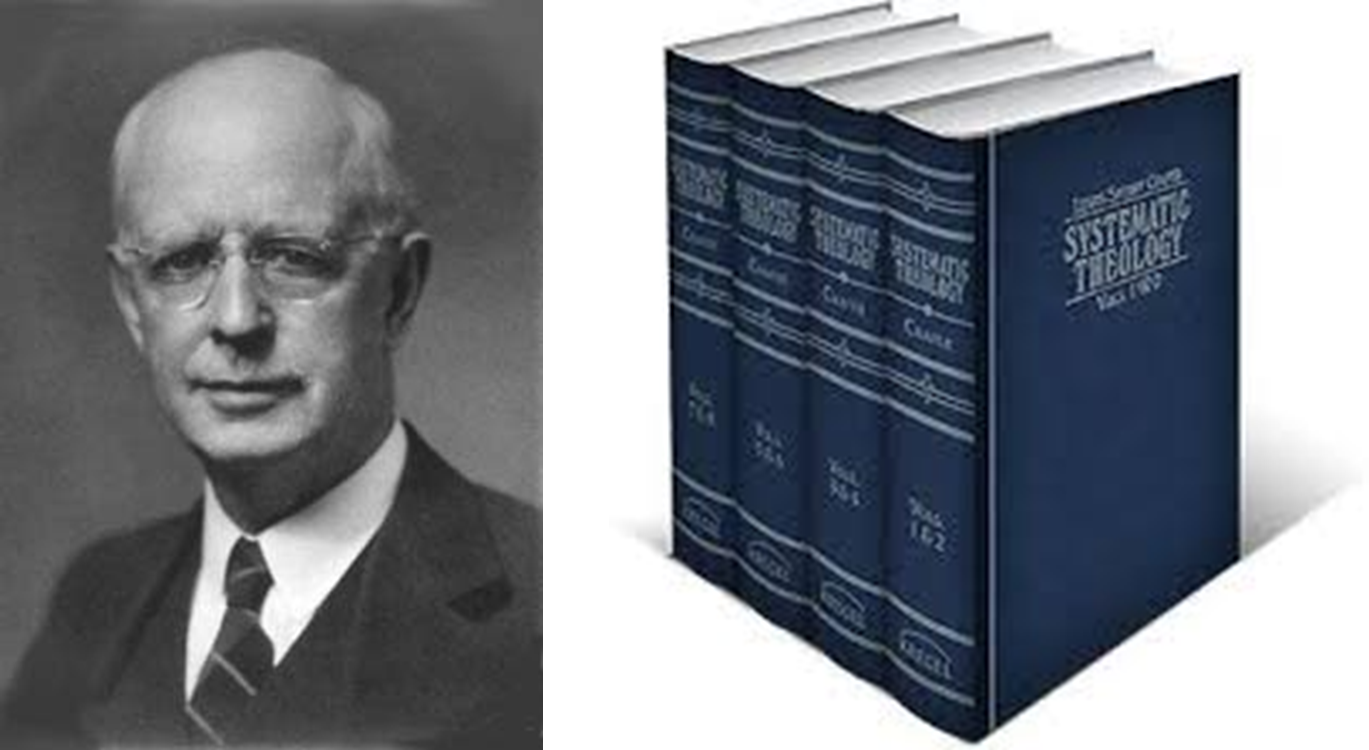 The Biblical Covenants
Conditional vs. Unconditional
An unconditional covenant, (while it may include certain human contingencies), is a declaration of the certain purpose of God.  The promises of an unconditional covenant will certainly be fulfilled in God's time and way. An unconditional covenant’s…ultimate fulfillment is promised by God and depends upon God's power and sovereignty.
Lewis S. Chafer, Major Bible Themes (Rev. 1974., pgs. 139-149: DTS)
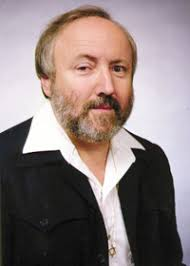 The Biblical Covenants
Unconditional Covenants
An unconditional covenant can be defined as a sovereign act of God whereby God unconditionally obligates Himself to bring to pass definite promises, blessings, and conditions for the covenanted people. It is a unilateral covenant. This type of covenant is characterized by the formula I will which declares God’s determination to do exactly as He promised. The blessings are secured by the grace of God.
Fruchtenbaum, A. G. (1994). Israelology: The Missing Link in Systematic Theology (Rev. ed., p. 570). Tustin, CA: Ariel Ministries.
[Speaker Notes: 2 – Conditional (Edenic & Mosaic)
Edenic made with Adam
Mosaic made with Moses (as Israel’s representative)

6 – Unconditional 
2 – Unconditional & Universal - Adamic & Noahic 
4 – Unconditional & Unique to Israel – Abrahamic, Land, Davidic, & New]
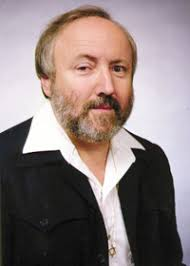 The Biblical Covenants
Israel’s 4 Unconditional Covenants
The Abrahamic Covenant (Gen. 12:1–3; Chap. 15)
The Land (Palestinian) Covenant (Deut. 29:1–30:20; Eze. 16)
The Davidic Covenant (2 Sam. 7:12–16)
The New Covenant (Jer. 31:31–34; Heb. 8:8-13; 10:16-17)
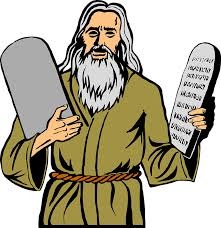 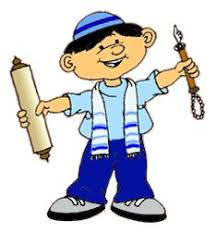 Fruchtenbaum, A. G. (1994). Israelology: The Missing Link in Systematic Theology (Rev. ed., p. 570). Tustin, CA: Ariel Ministries.
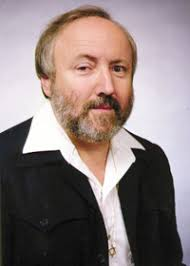 The Biblical Covenants
Israel’s 4 Unconditional Covenants - 5 Considerations
They are literal covenants and their contents must be interpreted literally as well. 
The covenants God made with Israel are eternal and are not conditioned by time. 
Because these covenants are unconditional and totally dependent upon God for fulfillment, they can be expected to have an ultimate fulfillment in spite of Israel’s disobedience.
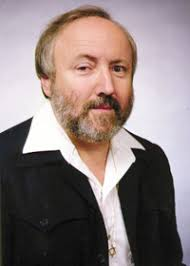 The Biblical Covenants
Israel’s 4 Unconditional Covenants - 5 Considerations
These covenants were made with a specific people: Israel. This is brought out by Paul in Romans 9:4, which clearly points out that these covenants were made with the covenanted people and are Israel’s possession (cf. Eph. 2:11-12).
While a covenant is made at a specific point of time, not all of the provisions go immediately into effect. At the time a covenant is signed or sealed, three things happen: 
some do go immediately into effect; 
some go into effect in the near future; and 
some go into effect only in the distant or prophetic future.
Fruchtenbaum, A. G. (1994). Israelology: The Missing Link in Systematic Theology (Rev. ed., p. 571-572). Tustin, CA: Ariel Ministries.
The Biblical Covenants
Edenic Covenant (Gen 1:28-30; 2:15-17; Hos 6:7)
The Biblical Covenants
Adamic Covenant (Gen 3:14 – 3:21)
The Biblical Covenants
Noahic Covenant (Genesis 8:20 – 9:17)
The Biblical Covenants
Abrahamic Covenant (Genesis 12:1-3)
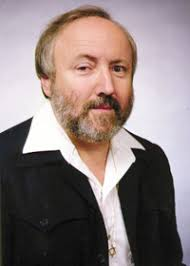 The Biblical Covenants
Abrahamic Covenant (Genesis 12:1-3)
The Biblical Covenants
Abrahamic Covenant Developed (Genesis 12:1-3)
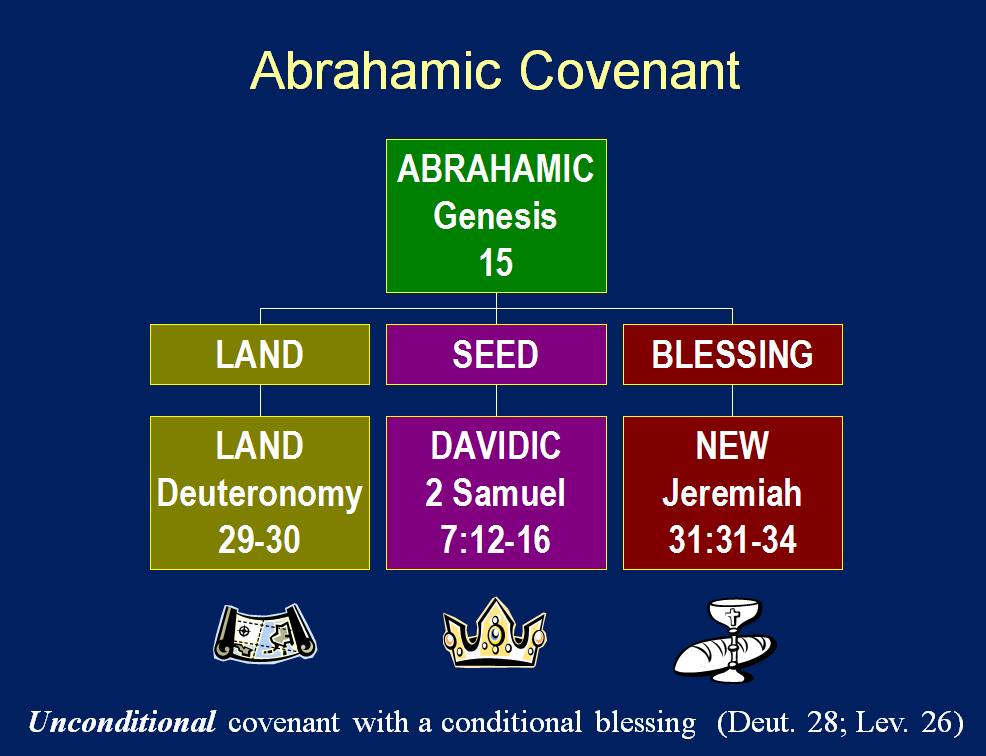 The Biblical Covenants
Land (Palestinian) Covenant (Deut. 30:1-10; Eze. 16)
The Biblical Covenants
Mosaic Covenant (Exodus 20:1 – Deuteronomy 28:68)
The Biblical Covenants
Davidic Covenant (2 Sam. 7:11b-17; 1 Chron. 17:10b-15)
[Speaker Notes: This is an elaboration of the “Great Nation” aspect of the Abrahamic Covenant which is an unconditional covenant.]
The Biblical Covenants
New Covenant (Jer. 31:31-34; Heb. 8:8-13; 10:16-17)
[Speaker Notes: This is an elaboration of the first 7 aspects of the Abrahamic Covenant which is an unconditional covenant.]
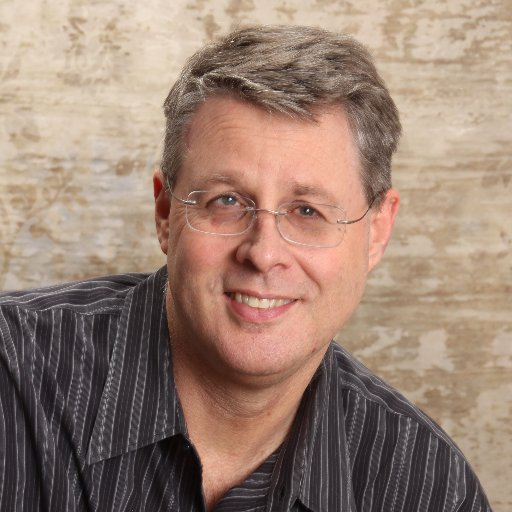 The Biblical Covenants
New Covenant (Jeremiah 31:31-34)
The New Covenant that was first announced in Jeremiah 31:31-34 was ratified when Christ died. Moreover, the epistles make it clear that the Church participates in at least some of the New Covenant’s blessings. However, just because the Church shares in some of the New Covenant’s blessings, it should not be concluded that the Church is a party to the New Covenant. 
Only through the adoption of an allegorical method of interpretation is it possible to argue that the Church is currently fulfilling these provisions. Dispensationalists believe that Israel will fulfill these provisions during the millennial age.
Woods, Andy. "What Is the Relationship of the Church to the New Covenant." 
www.spiritandtruth.org/teaching/documents/articles/12/12.pdf?x=x
CONCLUSION
Session 12Outline
Review
Fundamental Aspects of Dispensationalism
Sine Qua Non
Revelation, Responsibility, & Consequences
Divisions in the Epistles
Carryovers
The 8 Biblical Covenants
[Speaker Notes: 2 – Conditional (Edenic & Mosaic)
Edenic made with Adam
Mosaic made with Moses (as Israel’s representative)

6 – Unconditional 
2 – Unconditional & Universal - Adamic & Noahic 
4 – Unconditional & Unique to Israel – Abrahamic, Land, Davidic, & New]
Biblical Dispensationalism
Session 13 - The Dispensations
Innocence - Conscience
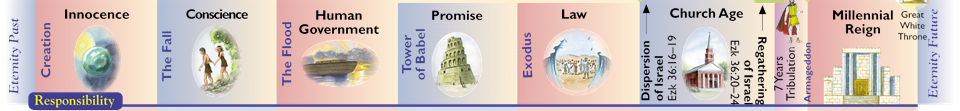 Resources Used & Suggested
Alva J. McClain, Law & Grace, Moody, 1967 978-088469-001-6
A. G. Fruchtenbaum, Israelology: The Missing Link in Systematic Theology, Ariel Ministries 1994, 978-0914863052
Charles C. Ryrie, Dispensationalism, Moody, 2007, 080242189X
Christopher Cone, gen. ed., Dispensationalism Tomorrow & Beyond, Tyndale Seminary Press, 2008 9780981479101
Christopher Cone, gen. ed., An Introduction To The New Covenant, Tyndale Seminary Press, 2013, 9781938484100
Lewis S. Chafer, Major Bible Themes, Zondervan, 1974, 0-310-22390-3
Mike Stallard, gen .ed., Dispensational Understanding of the New Covenant, Regular Baptist Books, 2012, 9781607764946
Paul Enns, The Moody Handbook of Theology, Moody 1989, 
Renald E. Showers, There Really Is A Difference, Friend of Israel Gospel Ministry, 1990, 0915540509
Rene Pache, The Inspiration and Authority of Scripture, Sheffield Pub Co, 1992
Roy B. Zuck, Basic Bible Interpretation, SP Publications, 1991
Walvoord, J. F., The Prophecy Knowledge Handbook. Wheaton, IL: Victor Books. 1990. 
Charting the End Times CD-Rom: A Visual Guide to Understanding Bible Prophecy, ISBN-10: 0736917624
Materials from:
Ed Allsteadt, Sugar Land Bible Church, www.slbc.org 
Dr. Andy Woods, Sugar Land Bible Church, www.slbc.org 
Dr. Vern Peterman, Holly Hills Bible Church, www.hollyhillsbiblechurch.org 
George Zeller, Middletown Bible Church, www.middletownbiblechurch.org